Global Arguments in Non-Convex Optimization:Finding Stationary Points in Low Dimensions
Dan Mikulincer
Joint work with Sébastien Bubeck
The Problem
The Problem
Without further restriction the problem is intractable.
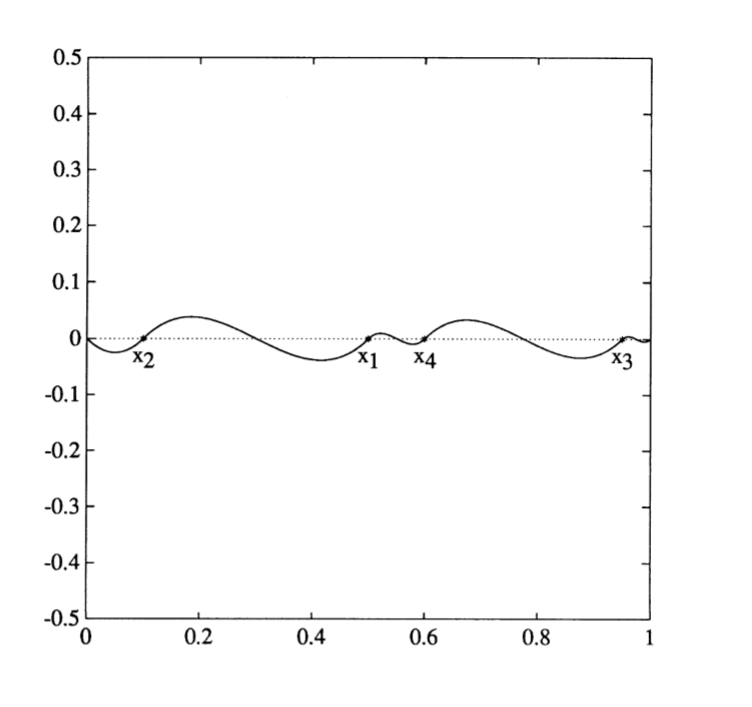 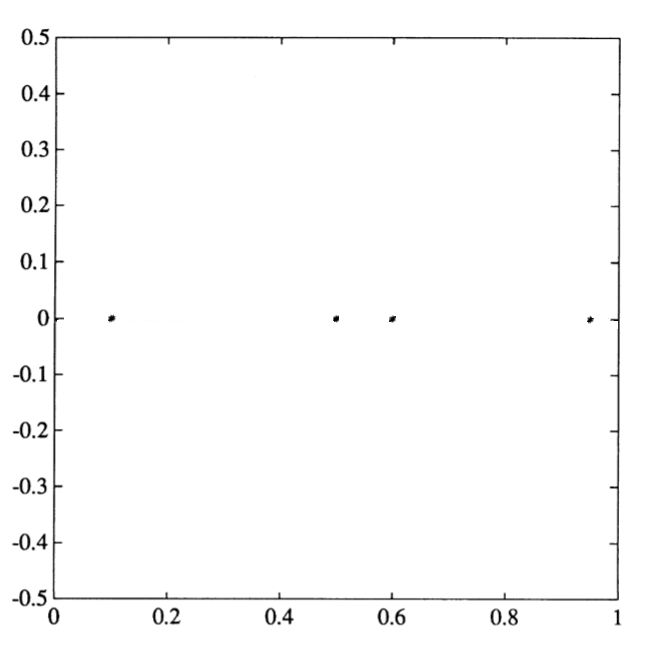 The Problem
Without further restriction the problem is intractable.
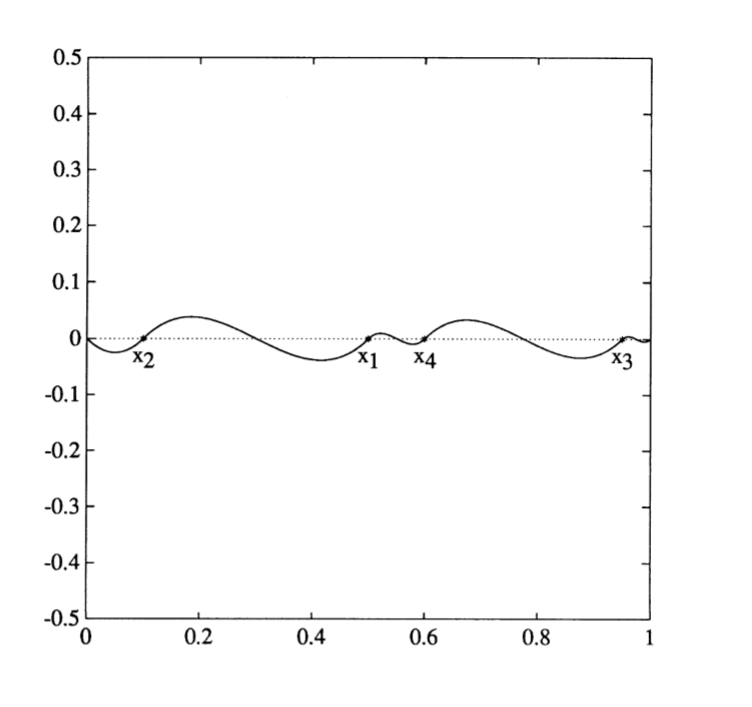 The Problem
Gradient Descent
Gradient Descent
Optimality of Gradient Descent
Lower Dimensions
Dimension 2
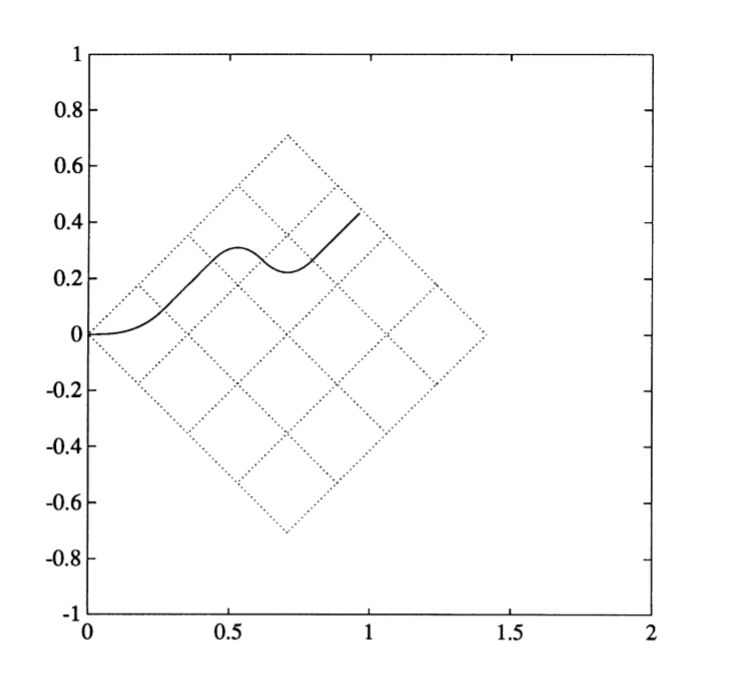 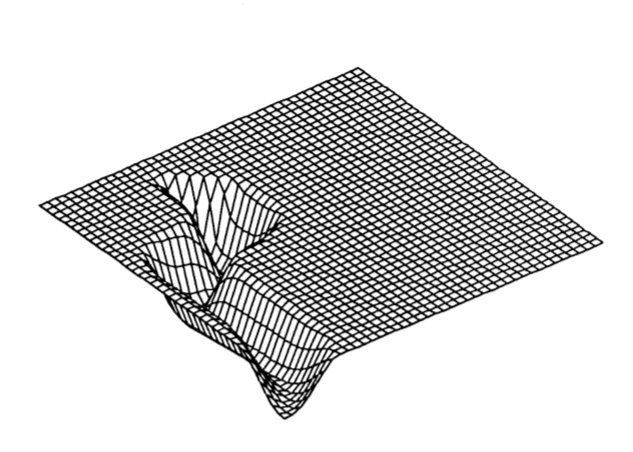 Dimension 2 – Random Algorithms
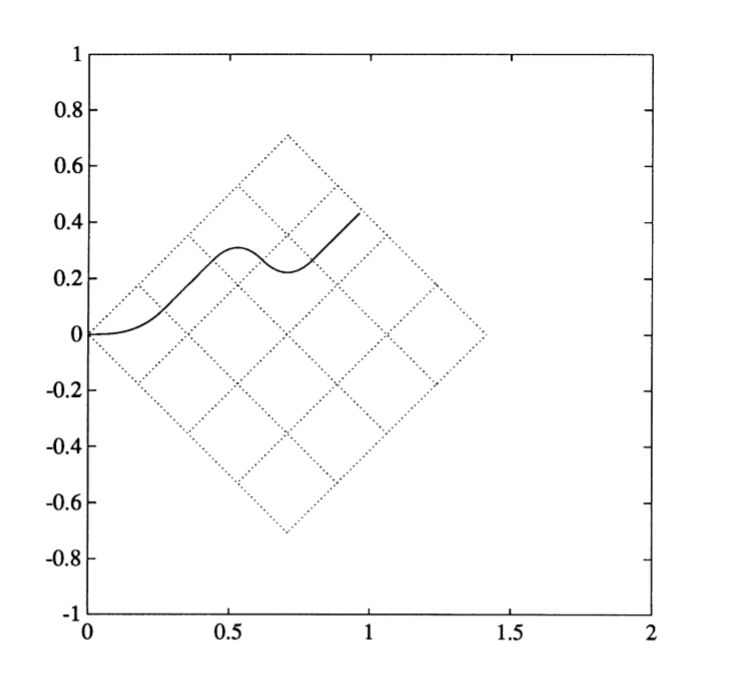 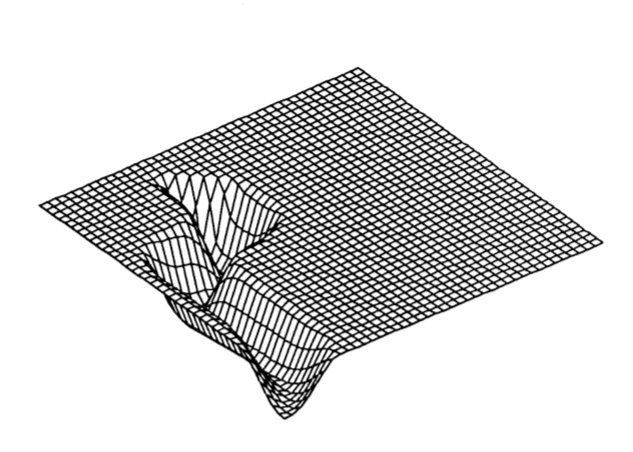 Going Up in the Dimension Scale
Improving Gradient Descent
A Global Argument
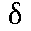 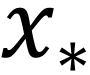 A Global Argument
The main idea is that we are able to observe a value which is close to the value of the optimum by querying a small box around it.
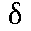 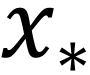 A Global Argument - Analysis
Further Improvement
Key Observation
Key Observation
Key Observation
Key Observation
The ‘Net Lemma’
A Local Improvement Procedure
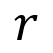 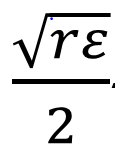 A Local Improvement Procedure
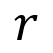 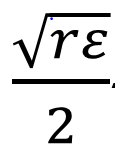 A Local Improvement Procedure
A Global Argument
Idea: cut the space into two pieces and trap a stationary point in one.

This could be achieved by looking at a net of the meridian.
A Global Argument
Problem: the gradient flow could escape the ‘holes’ in the net.
Parallel Plates Solution
Instead we cut the domain using two parallel lines.

We choose the side which contains the best point on the net.
Parallel Plates Solution
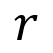 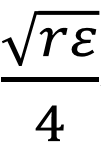 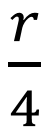 Parallel Plates Solution
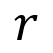 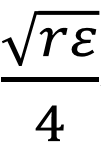 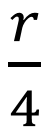 Parallel Plates Solution
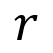 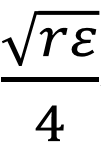 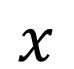 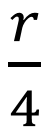 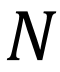 Parallel Plates Solution
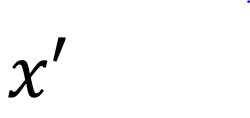 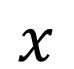 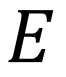 Parallel Plates Solution
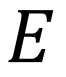 Further steps
1
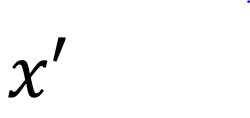 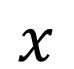 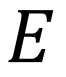 A Problem
1
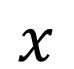 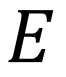 A Problem
It could be that the new point we choose is too close to the new edge.

We can make no guarantees in this case.
1
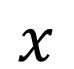 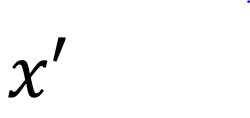 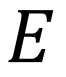 A Problem
It could be that the new point we choose is too close to the new edge.

We can make no guarantees in this case.
1
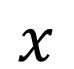 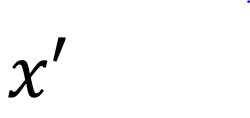 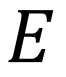 A Possible Solution
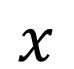 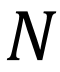 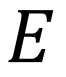 A Possible Solution
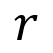 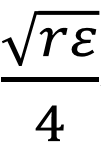 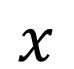 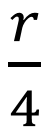 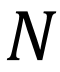 Parallel Plates Solution
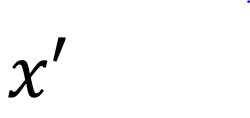 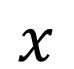 Global to Local
A better, faster possibility, is to run the local improvement procedure, in order to find a point with a lower function value.
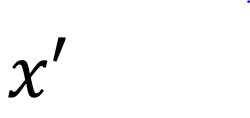 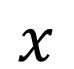 Global to Local
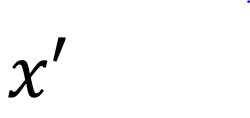 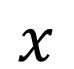 Open Questions
Open Questions
Open Questions